生 殖 激 素
2012/11/05
1
四、前列腺素
前列腺素（PG）存在于动物和人体中的一类具有多种生理作用的活性物质。
最早发现存在于人的精液中，当时以为这一物质是由前列腺释放的，因而定名为前列腺素。
现已证明精液中的前列腺素主要来自精囊，而且全身许多组织细胞都能产生前列腺素。
2012/11/05
2
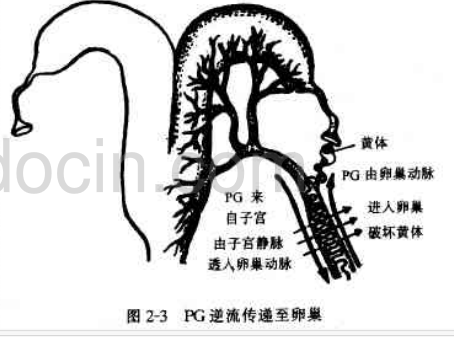 2012/11/05
3
PG按其结构，前列腺素分为A、B、C、D、E、F、G、H、I等类型。
不同类型的前列腺素具有不同的功能，如前列腺素E能舒张支气管平滑肌，降低通气阻力；而前列腺素F的作用则相反。
前列腺素的半衰期极短（1～2分钟），除前列腺素I2外，其他的前列腺素经肺和肝迅速降解，故前列腺素不像典型的激素那样，通过循环影响远距离靶组织的活动，而是在局部产生和释放，对产生前列腺素的细胞本身或对邻近细胞的生理活动发挥调节作用。
2012/11/05
4
前列腺素的生理作用极为广泛：
对生殖系统作用：
对黄体有强烈的溶解作用
影响输卵管收缩
具有强烈刺激子宫平滑肌收缩的作用，对子宫颈有松弛作用
促进公畜精囊腺和输精管的收缩，有利于射精和精卵结合。
促进排卵。PGE能抑制排卵，PGF2ɑ却有促进排卵的作用。
2012/11/05
5
对内分泌系统的作用：通过影响内分泌细胞内环腺苷酸（cAMP）水平，影响激素的合成与释放。
如促使甲状腺素分泌和肾上腺皮质激素的合成。
对血管和支气管平滑肌的作用：不同的前列腺素对血管平滑肌和支气管平滑肌的作用效应不同。
前列腺素E和前列腺素F能使血管平滑肌松弛，从而减少血流的外周阻力，降低血压。
2012/11/05
6
对神经系统作用：广泛分布于神经系统，对神经递质的释放和活动起调节作用，也有人认为，前列腺素本身即有神经递质作用。
对呼吸系统作用：前列腺素E有松弛支气管平滑肌作用，而前列腺素F相反，是支气管收缩剂。
对胃肠道的作用：可引起平滑肌收缩，抑制胃酸分泌，防止强酸、强碱、无水酒精等对胃粘膜侵蚀，具细胞保护作用。
对小肠、结肠、胰腺等也具有保护作用。
还可刺激肠液分泌、肝胆汁分泌，以及胆囊肌收缩等
2012/11/05
7
前列腺素F2α的应用：
由于天然PG在体内半存留期短，生物活性范围又广，故应用时容易产生副作用。
实际应用上，合成的PG比天然的具有作用时间长，活性较高，副作用小等优点。
人工合成的PG类似物很多，国内有三种PGF，如15-甲基PGF2ɑ，ω-乙基-13- PGF2ɑ及PGF1ɑ甲脂。
由于前列腺素能引起子宫频率而强烈的收缩，故应用于足月妊娠的引产、诱导分娩、人工流产以及避孕等方面，取得了一定的效果。
促进恶露、死胎、胎衣排除；
同期发情；
治疗持久黄体。
2012/11/05
8
五、外激素
来源和特性
外激素腺体产生，广泛分布于机体各处。多为小分子、有挥发性的物质
生理功能
召唤异性，使异性彼此聚会
刺激异性的求偶行为和交配行为
对异性或同性的生殖内分泌产生一定的调节作用
应用
用于母猪催情
母猪试情
公畜采精训练
促使家畜性成熟，提高发情率和受胎率
用于仔猪的寄养
2012/11/05
9
例子
公猪 的外激素——雄烯酮 (雄 留 一16一烯 一3一 酮 )和雄烯醇 (雄带 一16一烯 一3一醇 )
一般认为 ，外激素 由公猪呼出后达到 母猪 的鼻孔中 ，刺激母猪嗅觉系统上皮上的神经细 胞受体 ，使其出现表现为交配行为的反应。
公猪 的雄烯酮和雄烯醇不但在化学上已 得到确定 ，并且 已经生产 出了喷雾剂和粉剂 ，已用于 养猪生产之 中以及用于科学研究 。
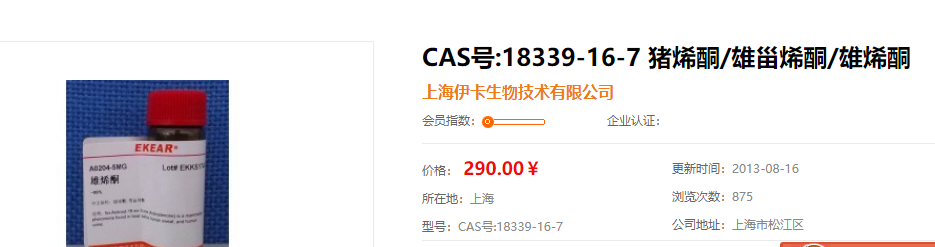 2012/11/05
10
思考题：
解释激素、生殖激素。
生殖激素分为那些类型？
主要生殖激素的英文简写。
简述生殖激素的作用特点。
简述卵泡刺激素、催产素、雌激素、孕激素的作用机理。
2012/11/05
11
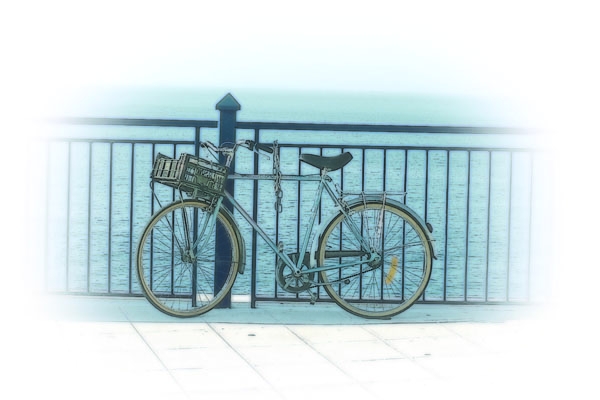 Thanks!
2012/11/05
12